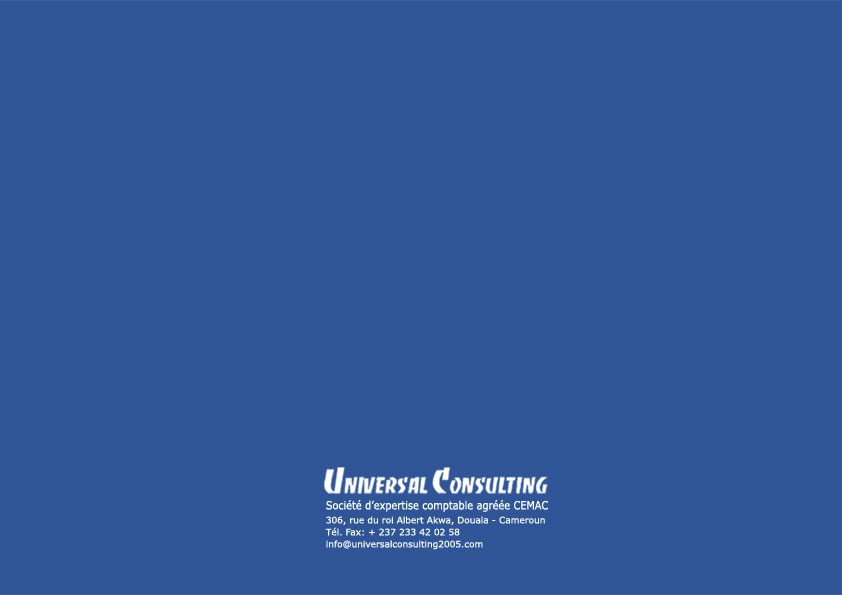 SEMINAIRE DE DIFFUSION DU NOUVEAU DISPOSITIF
REGLEMENTAIRE RELATIF AUX CONDITIONS D’EXERCICE ET DE
CONTROLE DE L’ACTIVITE DE MICROFINANCE DANS LA CEMAC
THEME N°3 «ACTIVITE DES COMMISSAIRES AUX COMPTES »
Présenté par M. KEOU NGASSA Marc
Expert Comptable Diplômé agréé CEMAC
Introduction
Plus d’une décennie après l’entrée en vigueur de des textes de 2002, les résultats des différentes enquêtes sur place diligentées par la COBAC auprès des établissements de microfinance ont permis de mettre en exergue diverses faiblesses du dispositif réglementaire de 2002. C’est le cas, notamment de l’organisation de l’activité, des formes juridiques associées à chaque catégorie d’EMF, des modalités de modifications de situation juridique, et des normes prudentielles
Fort de ce constat, le Secrétariat Général de la COBAC a décidé de proposer une évolution du corpus règlementaire de 2002, à la lumière des enjeux actuels du secteur. Les travaux de la COBAC ont donné lieu à l’adoption par le Comité Ministériel de l’UMAC le 27 septembre 2017 du règlement n°01/17/CEMAC/UMAC/COBAC relatif aux conditions d’exercice et de contrôle de l’activité de microfinance dans la CEMAC, complété par des règlements et une instruction COBAC d’application.
Le règlement COBAC EMF-2017/11 relatif aux diligences des commissaires aux comptes dans les établissements de microfinance et l’instruction COBAC EMF I-2017/01 relative à la compatibilité de certaines activités avec le mandat de commissaire aux comptes d’un établissement de microfinance font partie du nouveau corpus règlementaire. Notre présentation sera effectuée sur la base de ces nouveaux règlements.
Partie
1
Diligences des commissaires aux comptes dans les EMF
2            Activités compatibles et   incompatibles
3            Alerte de la COBAC par les commissaires aux comptes
1. Diligences des CAC dans les EMF
1.1 TEXTES ENCADRANT L’ACTIVITE DE COMMISSAIRE AUX COMPTES
L’article 1 du règlement COBAC EMF-2017/11 relatif aux diligences des commissaires aux comptes dans les établissements de microfinance rappelle que les commissaires aux comptes exercent leurs missions au sein des établissements de microfinance dans les conditions fixées par les textes en vigueur, notamment :
L’Acte n° 5/82-UDEAC-324 du 18 décembre 1982 relatif au commissariat aux comptes et l’expertise judiciaire en comptabilité,
1
Le règlement n° 11/01-UEAC-027-CM-07 du 5 décembre 2001 portant statut des professionnels libéraux de la comptabilité et
2
l’Acte uniforme révisé OHADA relatif au droit des sociétés commerciales et du groupement d’intérêt économique, et dans le respect des dispositions du présent règlement.
3
1. Diligences des CAC dans les EMF
1.2 QUELQUES DISPOSITIONS DEVANT ÊTRE RESPECTEES
Lorsqu’il est fait obligation à un établissement de microfinance de désigner un commissaire aux comptes titulaire et un commissaire aux comptes suppléant, ceux-ci ne peuvent représenter ou appartenir à un même cabinet, une même société de commissariat aux comptes ou un même réseau (Article 2)
Les commissaires aux comptes communiquent au Secrétariat Général de la COBAC tout rapport adressé aux Organes exécutif et délibérant de rétablissement de microfinance dont ils assurent la certification des comptes. Les commissaires aux comptes peuvent avoir accès, à leur demande, aux rapports de vérification de la COBAC concernant l’établissement de microfinance susvisé (Article 6)
1. Diligences des CAC dans les EMF
1.3 CONTRÔLE DES COMMISSAIRES AUX COMPTES
A l’occasion de l’arrêté des comptes annuels, les commissaires aux comptes sont tenus de s’assurer que les données transmises à la Commission Bancaire de l’Afrique Centrale permettent d’établir des situations comptables qui donnent une image fidèle du résultat de la période, de la situation financière et du patrimoine de l’établissement de microfinance (Article 3)
Ils veillent, en particulier, au respect des dispositions du règlement COBAC EMF 2017/07 relatif à la classification, à la comptabilisation et au provisionnement des créances des établissements de microfinance (Article 3)
Le contrôle des commissaires aux comptes s’étend à l’ensemble des aspects de la gestion qui contribuent à la pérennité des établissements, tels que la qualité du portefeuille de crédit, l’existence de procédures et d’un contrôle interne efficace, la rentabilité et le caractère réaliste des comptes prévisionnels (Article 3)
1. Diligences des CAC dans les EMF
1.3 CONTRÔLE DES COMMISSAIRES AUX COMPTES
Il convient de rappeler qu’afin de pouvoir respecter les prescriptions de l’article 3 du règlement COBAC EMF-2017/11 relatif aux diligences des commissaires aux comptes dans les établissements de microfinance, les commissaires aux comptes doivent mettre en œuvre leur démarche d’audit conformément aux normes internationales d’audit (ISA). Cette démarche peut être synthétisée comme suit :
1. Diligences des CAC dans les EMF
1.3 CONTRÔLE DES COMMISSAIRES AUX COMPTES
Suite de la démarche synthétique :
1. Diligences des CAC dans les EMF
1.3 CONTRÔLE DES COMMISSAIRES AUX COMPTES
1.3.1 Opinions du CAC
La mise en œuvre des diligences du commissaire aux comptes conduisent ce dernier à documenter son dossier de travail et à fonder son opinion. Les normes internationales d’audit prévoient les quatre types d’opinion suivantes :

Opinion sans réserves ;
Opinion avec réserves ;
Opinion défavorable ;
Impossibilité d’exprimer une opinion.
Une opinion sans réserve est émise lorsque le commissaire aux comptes à obtenu l’assurance raisonnable que les états financiers pris dans leur ensemble sont exempts d’anomalies significatives, que celles-ci résultent de fraudes ou d’erreurs. Ce dernier aura ainsi pris en compte :

le caractère suffisant et approprié des éléments probants réunis ;
le caractère non significatif des anomalies non corrigées, prises individuellement ou collectivement
1. Diligences des CAC dans les EMF
1.3 CONTRÔLE DES COMMISSAIRES AUX COMPTES
1.3.1 Opinions du CAC
Le tableau qui suit montre comment le jugement du commissaire aux comptes quant à la nature du problème donnant lieu à une opinion modifiée et quant au caractère généralisé ou non des incidences ou incidences éventuelles de ce problème sur les états financiers détermine le type d’opinion qui sera exprimée :
1. Diligences des CAC dans les EMF
1.3 CONTRÔLE DES COMMISSAIRES AUX COMPTES
1.3.2 Diligences relatives aux vérifications spécifiques
Les vérifications spécifiques ont chacune une finalité propre que l’on retrouve dans l’Acte Uniforme relatif au Droit des Sociétés Commerciales et du GIE aux articles 713 et 714. 

Article 713 : Le commissaire aux comptes vérifie la sincérité et la concordance avec les états financiers de synthèse, des informations données dans le rapport de gestion du conseil d'administration ou de l'administrateur général, selon le cas, et dans les documents sur la situation financière et les états financiers de synthèse de la société adressés aux actionnaires.
Il fait état de ces observations dans son rapport à l'assemblée générale annuelle.

Article 714 : Le commissaire aux comptes s'assure enfin que l'égalité entre les associés / actionnaires est respectée, notamment que toutes les actions d'une même catégorie bénéficient des mêmes droits.
1. Diligences des CAC dans les EMF
1.3 CONTRÔLE DES COMMISSAIRES AUX COMPTES
1.3.3 Diligences liées au rapport spécial du CAC : Les conventions
Le CAC doit en principe être informé des conventions réglementés établies par la Direction. Il n’y a donc pas de diligences spécifiques à mettre en œuvre pour valider l’exhaustivité de ces conventions, toutefois, l’audit des comptes peut lui, permettre d’identifier des flux correspondant à des conventions règlementées. 

Pour chacune des opérations identifiées, le CAC doit déterminer si celles-ci relèvent des conventions libres, des conventions interdites ou des conventions règlementées.
Conventions libres : L'autorisation n'est pas nécessaire lorsque les conventions portent sur des opérations courantes conclues à des conditions normales.
1. Diligences des CAC dans les EMF
1.3 CONTRÔLE DES COMMISSAIRES AUX COMPTES
1.3.3 Diligences liées au rapport spécial du CAC : Les conventions
Conventions interdites : l’AUDSCGIE révisé stipule que : « À peine de nullité de la convention, il est interdit aux administrateurs, aux directeurs généraux et aux directeurs généraux adjoints ainsi qu'à leurs conjoints, ascendants ou descendants et aux autres personnes interposées, de contracter, sous quelque forme que ce soit, des emprunts auprès de la société, de se faire consentir par elle un découvert en compte-courant ou autrement, ainsi que de faire cautionner ou avaliser par elle leurs engagements envers les tiers.
Cette interdiction ne s'applique pas aux personnes morales membres du conseil d'administration. 
Toutefois, leur représentant permanent, lorsqu'il agit à titre personnel, est également soumis aux dispositions de l'alinéa premier du présent article. »
Lorsque la société exploite un établissement bancaire ou financier (extension aux EMFs ?), cette interdiction ne s'applique pas aux opérations courantes conclues à des conditions normales.
1. Diligences des CAC dans les EMF
1.3 CONTRÔLE DES COMMISSAIRES AUX COMPTES
1.3.3 Diligences liées au rapport spécial du CAC : Les conventions
Conventions règlementées : l’AUDSCGIE révisé stipule que : « Doivent être soumises à l'autorisation préalable du conseil d'administration :
toute convention entre une société anonyme et l'un de ses administrateurs, directeurs généraux ou directeurs généraux adjoints ;
toute convention entre une société et un actionnaire détenant une participation supérieure ou égale à dix pour cent (10%) du capital de la société ;
toute convention à laquelle un administrateur, un directeur général, un directeur général adjoint ou un actionnaire détenant une participation supérieure ou égale à dix pour cent (10%) du capital de la société est indirectement intéressé ou dans laquelle il traite avec la société par personne interposée ;
toute convention intervenant entre une société et une entreprise ou une personne morale, si l'un des administrateurs, le directeur général, le directeur général adjoint ou un actionnaire détenant une participation supérieure ou égale à dix pour cent (10%) du capital de la société est propriétaire de l'entreprise ou associé indéfiniment responsable, gérant, administrateur, administrateur général, administrateur général adjoint, directeur général, directeur général adjoint ou autre dirigeant social de la personne morale contractante. »
L'autorisation n'est pas nécessaire lorsque les conventions portent sur des opérations courantes conclues à des conditions normales.
1. Diligences des CAC dans les EMF
1.3 CONTRÔLE DES COMMISSAIRES AUX COMPTES
1.3.4 Diligences liées au rapport spécial du CAC
Article 432 : Le conseil d'administration peut également allouer à ses membres, des rémunérations exceptionnelles pour les missions et mandats qui leurs sont confiés, ou autoriser le remboursement des frais de voyage, déplacements et dépenses engagées dans l'intérêt de la société sous réserve des dispositions des articles 438 et suivants ci-après.
Ces rémunérations et ces frais donnent lieu à un rapport spécial du commissaire aux comptes à l'assemblée (précisant les bénéficiaires, leurs fonctions et les sommes versées).

Article 525 : En ce qui concerne l'assemblée générale ordinaire annuelle, tout actionnaire a le droit, par lui-même ou par le mandataire qu'il a nommément désigné pour le représenter à l'assemblée générale, de prendre connaissance au siège social : … du montant global certifié par les commissaires aux comptes des rémunérations versées aux dix (10) ou cinq (5) dirigeants sociaux et salariés les mieux rémunérés selon que l'effectif de la société excède ou non deux cents salariés (au travers d’une liste nominative avec les montants mensuels et annuels).
Partie
1           Diligences des commissaires aux comptes dans les EMF
2
Activités compatibles et incompatibles
3           Alerte de la COBAC par les commissaires aux comptes
2. Activités compatibles et incompatibles
2.1 Préambule
Dans le secteur de la microfinance, les activités compatibles avec le mandat de commissaire aux comptes sont encadrées par l’instruction COBAC EMF 1-2017/01 relative à la compatibilité de certaines activités avec le mandat de commissaire aux comptes d’un établissement de microfinance.

Cette instruction précise que les commissaires aux comptes ne peuvent exercer, au sein des établissements pour lesquels ils ont été agréés, aucune mission autre que celle mentionnée aux articles 710 à 717 de l'Acte uniforme révisé OHADA relatif au droit des sociétés commerciales et du groupement d'intérêt économique du 30 janvier 2014. Les incompatibilités et interdictions sont énumérées aux articles 378 et 697 à 700 du même document.
Ainsi donc, les activités qui constituent une immixtion dans la gestion, ou sont de nature à altérer l’indépendance requise pour exprimer une opinion sur la régularité et la sincérité des états financiers de synthèse sont incompatibles avec les activités de commissaire aux comptes.
2. Activités compatibles et incompatibles
2.2 Activités incompatibles
L’article 2 de l’instruction COBAC EMF 1-2017/01 précise que, sont incompatibles avec l'exercice du mandat de commissaire aux comptes, les opérations suivantes, réalisées directement ou par personne interposée :
préparation des écritures comptables dans le cadre de la gestion courante de l’établissement 
tenue des livres comptables ;
élaboration des états financiers ;
exécution des diligences relatives au contrôle interne, prescrites dans le règlement COBAC EMF 2017/06 ;
rédaction ou mise à jour des manuels de procédures mentionnés dans le règlement COBAC EMF 2017/06;
conception, mise en place et supervision du système d'information de l’établissement ;
rédaction des actes juridiques ;
détermination de la valeur des éléments du patrimoine ;
émission d'une opinion sur les projets d'acquisition de participations ou d'instruments financiers de toute nature ;
mise à disposition du personnel, quel que soit la forme du contrat;
gestion des ressources humaines (recherche, recrutement, négociation des contrats du personnel, etc.) ;
émission d'opinion dans des domaines ne relevant pas du champ couvert par la mission de commissaire aux comptes
2. Activités compatibles et incompatibles
2.2 Activités compatibles
L’article 3 de l’instruction COBAC EMF 1-2017/01 précise que ne sont pas incompatibles avec l'exercice du mandat de commissaire aux comptes dans un établissement de microfinance, les activités qui concourent, sans immixtion dans la gestion, à se forger une opinion sur la régularité et la sincérité des états financiers de synthèse. Il s'agit notamment des opérations suivantes :
Émission d’avis sur les modalités de comptabilisation des opérations de l'établissement
Émission d’avis sur les méthodes d'évaluation des éléments du patrimoine de l’établissement
Assistance pour l’élaboration des déclarations fiscales de l'établissement
Assistance ou représentation de l’établissement dans ses relations avec l'administration fiscale
Évaluation du système d’information et du système de contrôle interne de l'établissement et de ses filiales
Émission d'avis sur la conformité avec les lois et règlements en vigueur de certains actes juridiques
2. Activités compatibles et incompatibles
2.3 Conclusion
En tout état de cause, il convient de rappeler le principe qui est que pour tout commissaire aux comptes, toutes les prestations rendues au sein des établissements pour lesquels ils ont été agréés, ne peuvent contrevenir de quelque manière que ce soit au Code de déontologie et en particulier à ses dispositions relatives à l’indépendance du commissaire aux comptes. Le commissaire aux comptes doit donc rester dans son rôle qui consiste fondamentalement à émettre une opinion, ou un avis, et ne dérive pas vers une mission de « conseil » dans laquelle :
Il produirait des données à la place de l’entité contrôlée ;
Il serait amené à défendre les intérêts de l’entité contrôlée ;
Il prendrait une part active dans le processus de prise de décision interne de cette entité.
Partie
1           Diligences des commissaires aux comptes dans les EMF
2           Activités compatibles et incompatibles
3
Alerte de la COBAC par les commissaires aux comptes
3. Alerte de la COBAC par les commissaires aux comptes
3.1 LES ELEMENTS DECLENCHEURS DE L’ALERTE
L’article 4 du règlement COBAC EMF-2017/11 relatif aux diligences des commissaires aux comptes dans les établissements de microfinance met en évidence les éléments déclencheurs de l’alerte de la COBAC par les commissaires aux comptes. Il s’agit notamment des éléments suivants :
1
Tout fait de nature à influencer de manière significative la situation de l’établissement de microfinance sur le plan financier ou sous l’angle de son organisation administrative et comptable ou de son contrôle interne ;
2
Tout fait qui peut constituer une violation des lois et règlements de nature à mettre en cause gravement la responsabilité de l’établissement ou de ses dirigeants
3
Tout fait qui est de nature à entraîner le refus ou des réserves graves en matière d’émission d’opinion sur les comptes
4
Tout fait qui est de nature à compromettre la continuité de l’exploitation de l’établissement de microfinance
3. Alerte de la COBAC par les commissaires aux comptes
3.2 LES DISPOSITIONS LEGALES SIMILAIRES
2 des 4 éléments précédemment cités sont cohérents avec des diligences prévues par l'Acte uniforme révisé OHADA relatif au droit des sociétés commerciales et du groupement d'intérêt économique du 30 janvier 2014 et devant si nécessaire être mise en œuvre par le commissaire aux comptes. Il s’agit notamment :
De la procédure d’alerte (articles 150 à 156) :Le commissaire aux comptes, dans une société anonyme, peut engager une procédure d'alerte en demandant des explications au président du conseil d'administration, sur tout fait de nature à compromettre la continuité de l'exploitation qu'il a relevé lors de l'examen des documents qui lui sont communiqués ou dont il a connaissance à l'occasion de l'exercice de sa mission
1
2
De la révélation des faits délictueux (article 716) : Le commissaire aux comptes … révèle au ministère public les faits délictueux dont il a eu connaissance dans l'exercice de sa mission, sans que sa responsabilité puisse être engagée par cette révélation.
3. Alerte de la COBAC par les commissaires aux comptes
3.2 LES DISPOSITIONS LEGALES SIMILAIRES
La révélation des faits délictueux en permettant la sauvegarde et le respect de l’intérêt général, contribue, avec la procédure d’alerte, qui par son anticipation est gage de sécurité économique, et le contrôle des comptes qui améliore le contrôle interne et la qualité de l’information financière, à garantir le rôle et la légitimé du commissaire aux comptes et constitue de ce fait un des outils dont il dispose pour optimiser sa communication auprès des dirigeants des entreprises.

René Libong
Ancien Président de l’Ordre National
Des Experts Comptables Du Cameroun
FIN
.